Computer Architecture
（计算机体系结构) Lecture 20CPU design (of a single-cycle CPU) 2020-10-16
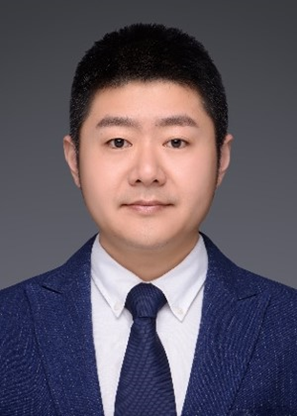 Lecturer Yuanqing Cheng
Review
CPU design involves Datapath, Control
Datapath in MIPS involves 5 CPU stages
Instruction Fetch
Instruction Decode & Register Read
ALU (Execute)
Memory
Register Write
rd
instruction
memory
PC
registers
rs
Data
memory
ALU
rt
+4
imm
opcode, funct
Controller
Datapath Summary
The datapath based on data transfers required to perform instructions
A controller causes the right transfers to happen
How to Design a Processor: step-by-step
Analyze instruction set architecture (ISA)  datapath requirements
meaning of each instruction is given by the register transfers
datapath must include storage element for ISA registers
datapath must support each register transfer
Select set of datapath components and establish clocking methodology
Assemble datapath meeting requirements
Analyze implementation of each instruction to determine setting of control points that effects the register transfer.
Assemble the control logic
31
26
21
16
11
6
0
op
rs
rt
rd
shamt
funct
6 bits
5 bits
5 bits
5 bits
5 bits
6 bits
31
26
21
16
0
address/immediate
op
rs
rt
6 bits
5 bits
5 bits
16 bits
31
26
0
op
target address
6 bits
26 bits
Review: The MIPS Instruction Formats
All MIPS instructions are 32 bits long.  3 formats:
R-type

I-type

J-type
The different fields are:
op: operation (“opcode”) of the instruction
rs, rt, rd: the source and destination register specifiers
shamt: shift amount
funct: selects the variant of the operation in the “op” field
address / immediate: address offset or immediate value
target address: target address of jump instruction
[Speaker Notes: One of the most important thing you need to know before you start designing a processor is how the instructions look like.
Or in more technical term, you need to know the instruction format. One good thing about the MIPS instruction set is that it is very simple.
First of all, all MIPS instructions are 32 bits long and there are only three instruction formats: (a) R-type, (b) I-type, and (c) J-type.
The different fields of the R-type instructions are:
(a) OP specifies the operation of the instruction.
(b) Rs, Rt, and Rd are the source and destination register specifiers.
(c) Shamt specifies the amount you need to shift for the shift instructions.
(d) Funct selects the variant of the operation specified in the “op” field.
For the I-type instruction, bits 0 to 15 are used as an immediate field.  I will show you how this immediate field is used differently by different instructions.
Finally for the J-type instruction, bits 0 to 25 become the target address of the jump.

+3 = 10 min. (X:50)]
31
26
21
16
11
6
0
op
rs
rt
rd
shamt
funct
6 bits
5 bits
5 bits
5 bits
5 bits
6 bits
31
26
21
16
0
op
rs
rt
immediate
6 bits
5 bits
5 bits
16 bits
31
26
21
16
0
op
rs
rt
immediate
6 bits
5 bits
5 bits
16 bits
31
26
21
16
0
op
rs
rt
immediate
6 bits
5 bits
5 bits
16 bits
Step 1a: The MIPS-lite Subset for today
ADDU and SUBU
addu rd,rs,rt
subu rd,rs,rt
OR Immediate:
ori rt,rs,imm16
LOAD and STORE Word
lw rt,rs,imm16
sw rt,rs,imm16
BRANCH:
beq rs,rt,imm16
[Speaker Notes: In today’s lecture, I will show you how to implement the following subset of MIPS instructions: add, subtract, or immediate, load, store, branch, and the jump instruction.
The Add and Subtract instructions use the R format.  The Op together with the Func fields together specified all the different kinds of add and subtract instructions.
Rs and Rt specifies the source registers.  And the Rd field specifies the destination register.
The Or immediate instruction uses the I format.  It only uses one source register, Rs.  The other operand comes from the immediate field. The Rt field is used to specified the destination register. (Note that dest is the Rt field!)
Both the load and store instructions use the I format and both add the Rs and the immediate filed together to from the memory address.
The difference is that the load instruction will load the data from memory into Rt while the store instruction will store the data in Rt into the memory.
The branch on equal instruction also uses the I format.  Here Rs and Rt are used to specified the registers we need to compare.
If these two registers are equal, we will branch to a location offset by the immediate field.
Finally, the jump instruction uses the J format and always causes the program to jump to a memory location specified in the address field. 
I know I went over this rather quickly and you may have missed something.  But don’t worry, this is just an overview.  You will keep seeing these (point to the format) all day today.

+3 = 13 min. (X:53)]
Register Transfer Language (RTL)
RTL gives the meaning of the instructions
All start by fetching the instruction
{op , rs , rt , rd , shamt , funct}  MEM[ PC ]
{op , rs , rt ,   Imm16}  MEM[ PC ]

inst 	Register Transfers
ADDU	R[rd]  R[rs] + R[rt];	PC  PC + 4
SUBU	R[rd]  R[rs] – R[rt];	PC  PC + 4
ORI	R[rt]  R[rs] | zero_ext(Imm16); 	PC  PC + 4
LOAD	R[rt]  MEM[ R[rs] + sign_ext(Imm16)]; PC  PC + 4
STORE	MEM[ R[rs] + sign_ext(Imm16) ]  R[rt]; PC  PC + 4
BEQ   if ( R[rs] == R[rt] ) then                   PC  PC + 4 + (sign_ext(Imm16) || 00)           else PC  PC + 4
Step 1: Requirements of the Instruction Set
Memory (MEM)
instructions & data (will use one for each)
Registers (R: 32 x 32)
read RS
read RT
Write RT or RD
PC
Extender (sign/zero extend)
Add/Sub/OR unit for operation on register(s) or extended immediate
Add 4 (+ maybe extended immediate) to PC
Compare registers?
Step 2: Components of the Datapath
Combinational Elements
Storage Elements
Clocking methodology
Combinational Logic Elements (Building Blocks)
Adder



MUX



ALU
CarryIn
A
32
Sum
Adder
32
B
CarryOut
32
Select
A
32
Y
MUX
32
B
32
OP
A
32
Result
ALU
32
B
32
[Speaker Notes: Based on the Register Transfer Language examples we have so far, we know we will need the following combinational logic elements.
We will need an adder to update the program counter.
A MUX to select the results.
And finally, an ALU to do various arithmetic and logic operation.

+1 = 30 min. (Y:10)]
ALU Needs for MIPS-lite + Rest of MIPS
Addition, subtraction, logical OR, ==:
ADDU	 R[rd] = R[rs] + R[rt]; ...
SUBU	 R[rd] = R[rs] – R[rt]; ... 	
ORI	 R[rt] = R[rs] | zero_ext(Imm16)... 
BEQ	 if ( R[rs] == R[rt] )... 
Test to see if output == 0 for any ALU operation gives == test. How?
P&H also adds AND, Set Less Than (1 if A < B, 0 otherwise) 
ALU follows chap 5
Administrivia
Administrivia?
What Hardware Is Needed? (1/2)
PC: a register which keeps track of memory addr of the next instruction
General Purpose Registers
used in Stages 2 (Read) and 5 (Write)
MIPS has 32 of these
Memory
used in Stages 1 (Fetch) and 4 (R/W)
cache system makes these two stages as fast as the others, on average
What Hardware Is Needed? (2/2)
ALU
used in Stage 3
something that performs all necessary functions: arithmetic, logicals, etc.
we’ll design details later
Miscellaneous Registers
In implementations with only one stage per clock cycle, registers are inserted between stages to hold intermediate data and control signals as they travels from stage to stage.
Note: Register is a general purpose term meaning something that stores bits.  Not all registers are in the “register file”.
Storage Element: Idealized Memory
Memory (idealized)
One input bus: Data In
One output bus: Data Out
Memory word is found by:
Address selects the word to put on Data Out
Write Enable = 1: address selects the memoryword to be written via the Data In bus
Clock input (CLK) 
The CLK input is a factor ONLY during write operation
During read operation, behaves as a combinational logic block:
Address valid  Data Out valid after “access time.”
Write Enable
Address
Data In
DataOut
32
32
Clk
[Speaker Notes: The last storage element you will need for the datapath is the idealized memory to store your data and instructions.
This idealized memory block has just one input bus (DataIn) and one output bus (DataOut).
When Write Enable is 0, the address selects the memory word to put on the Data Out bus.
When Write Enable is 1, the address selects the memory word to be written via the DataIn bus at the next clock tick.
Once again, the clock input is a factor ONLY during the write operation.
During read operation, it behaves as a combinational logic block.
That is if you put a valid value on the address lines, the output bus DataOut will become valid after the access time of the memory.

+2 = 35 min. (Y:15)]
Write Enable
Data In
Data Out
N
N
clk
Storage Element: Register (Building Block)
Similar to D Flip Flop except
N-bit input and output
Write Enable input
Write Enable:
negated (or deasserted) (0): Data Out will not change
asserted (1): Data Out will become Data In on positive edge of clock
[Speaker Notes: As far as storage elements are concerned, we will need a N-bit register that is similar to the D flip-flop I showed you in class.
The significant difference here is that the register will have a Write Enable input.
That is the content of the register will NOT  be updated if Write Enable is not asserted (0).
The content is updated at the clock tick ONLY if the Write Enable signal is asserted (1).

+1 = 31 min. (Y:11)]
Storage Element: Register File
Register File consists of 32 registers:
Two 32-bit output busses:
    busA and busB
One 32-bit input bus: busW
Register is selected by:
RA (number) selects the register to put on busA (data)
RB (number) selects the register to put on busB (data)
RW (number) selects the register to be  writtenvia busW (data) when Write Enable is 1
Clock input (clk) 
The clk input is a factor ONLY during write operation
During read operation, behaves as a combinational logic block:
RA or RB valid  busA or busB valid after “access time.”
RW
RA
RB
Write Enable
5
5
5
busA
busW
32
32 32-bit
Registers
32
busB
Clk
32
[Speaker Notes: We will also need a register file that consists of 32 32-bit registers with two output busses (busA and busB) and one input bus.
The register specifiers Ra and Rb select the registers to put on busA and busB  respectively.
When Write Enable is 1, the register specifier Rw selects the register to be written via busW.
In our simplified version of the register file, the write operation will occurs at the clock tick.
Keep in mind that the clock input is a factor ONLY during the write operation.
During read operation, the register file behaves as a combinational logic block.
That is if you put a valid value on Ra, then bus A will become valid after the register file’s access time.
Similarly if you put a valid value on Rb, bus B will become valid after the register file’s access time.   In both cases (Ra and Rb), the clock input is not a factor.

+2 = 33 min. (Y:13)]
Step 3: Assemble DataPath meeting requirements
Register Transfer Requirements 	  Datapath Assembly
Instruction Fetch
Read Operands and Execute Operation
Next Address
Logic
Address
Instruction
Memory
3a: Overview of the Instruction Fetch Unit
The common RTL operations
Fetch the Instruction: mem[PC]
Update the program counter:
Sequential Code: PC  PC + 4 
Branch and Jump:   PC  “something else”
clk
PC
Instruction Word
32
[Speaker Notes: Now let’s take a look at the first major component of the datapath: the instruction fetch unit.
The common RTL operations for all instructions are:
(a) Fetch the instruction using the Program Counter (PC) at the beginning of an
     instruction’s execution (PC -> Instruction Memory -> Instruction Word).
(b) Then at the end of the instruction’s execution, you need to update the
     Program Counter (PC -> Next Address Logic -> PC).
More specifically, you need to increment the PC by 4 if you are executing sequential code.
For Branch and Jump instructions, you need to update the program counter to “something else” other than plus 4.
I will show you what is inside this Next Address Logic block when we talked about the Branch and Jump instructions.
For now, let’s focus our attention to the Add and Subtract instructions.

+2 = 37 min. (Y:17)]
3b: Add & Subtract
R[rd] = R[rs] op R[rt] (addu rd,rs,rt)
Ra, Rb, and Rw come from instruction’s Rs, Rt, and Rd fields
ALUctr and RegWr: control logic after decoding the instruction




… Already defined the register file & ALU
31
26
21
16
11
6
0
op
rs
rt
rd
shamt
funct
6 bits
5 bits
5 bits
5 bits
5 bits
6 bits
Rd
Rs
Rt
ALUctr
RegWr
5
5
5
busA
Rw
Ra
Rb
busW
32
Result
32  32-bit
Registers
ALU
32
32
busB
clk
32
[Speaker Notes: And here is the datapath that can do the trick.
First of all, we connect the register file’s Ra, Rb, and Rw input to the Rd, Rs, and Rt fields of the instruction bus (points to the format diagram).
Then we need to connect  busA and busB of the register file to the ALU.
Finally, we need to connect the output of the ALU to the input bus of the  register file.
Conceptually, this is how it works.
The instruction bus coming out of the Instruction memory will set the Ra and Rb to the register specifiers Rs and Rt.
This causes the register file to put the value of register Rs onto busA and the value of register Rt onto busB, respectively.
By setting the ALUctr appropriately, the ALU will perform either the Add and Subtract for us.
The result is then fed back to the register file where the register specifier Rw should already be set to the instruction bus’s Rd field.
Since the control, which we will design in our next lecture, should have already set the RegWr signal to 1, the result will be written back to the register file at the next clock tick (points to the Clk input).
+3 = 42 min. (Y:22)]
Peer Instruction
12
a) FF
b) FT
c) TF
d) TT
We should use the main ALU to compute PC=PC+4
The ALU is inactive for memory reads or writes.
[Speaker Notes: Answer: [correct=a, FF)
1: F (waste of resources -- won’t work for pipelining)
2: F (used for caldulating offsets)]
How to Design a Processor: step-by-step
1. Analyze instruction set architecture (ISA)  datapath requirements
meaning of each instruction is given by the register transfers
datapath must include storage element for ISA registers
datapath must support each register transfer
2. Select set of datapath components and establish clocking methodology
3. Assemble datapath meeting requirements
4. Analyze implementation of each instruction to determine setting of control points that effects the register transfer.
      5. Assemble the control logic (hard part!)